Figure 1.  ZN+ presynaptic boutons constitute a glutamatergic subpopulation in the hippocampus. (A) Bright-field ...
Cereb Cortex, Volume 13, Issue 8, August 2003, Pages 823–829, https://doi.org/10.1093/cercor/13.8.823
The content of this slide may be subject to copyright: please see the slide notes for details.
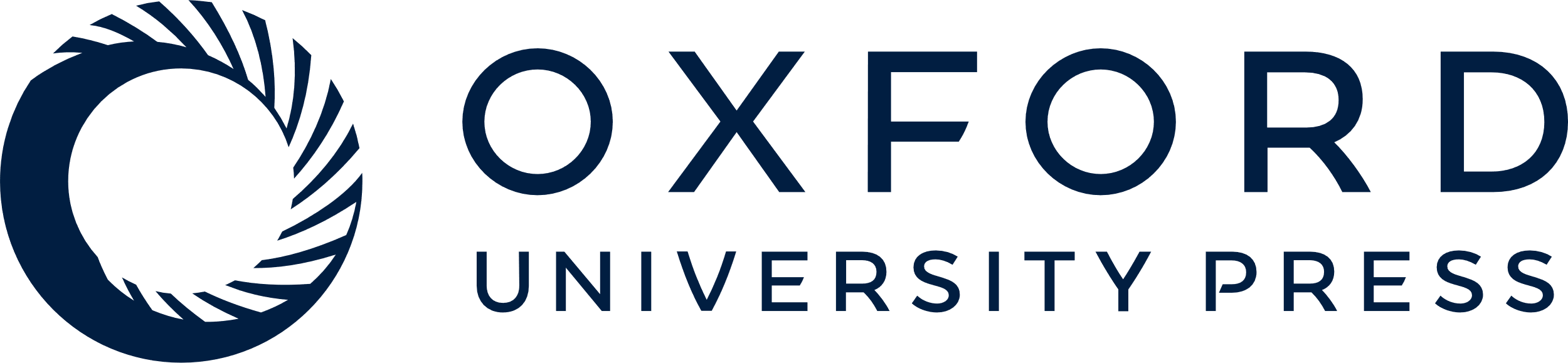 [Speaker Notes: Figure 1.  ZN+ presynaptic boutons constitute a glutamatergic subpopulation in the hippocampus. (A) Bright-field micrograph of a silver-amplified slice showing histochemically reactive zinc in adult rat hippocampus. Staining for zinc is found in strata radiatum (s.r.), oriens (s.o.), lucidum (s.l.) and hilus (h), but absent in strata pyramidale (s.p.), lacunosum-moleculare (s.l.-m) and perforant-path field of dentate gyrus (p.p.). Rectangles illustrate regions analysed for electron microscopy. (B–C) Co-localization of vesicular zinc and ZnT-3 in large MF terminals in CA3 (B) and boutons (b+) in CA1, cut in paired sections (C1,C2) from osmium-free, epon-embedded hippocampus. Arrowheads indicate ZnT-3 immunogold particles (10 nm). (D,E) Co-localization of vesicular zinc and VGLUT-1 in CA1 synapses. VGLUT-1 immunoparticles (arrowheads) labelled both ZN+ (D) and ZN− (E) terminals (b+, b−, respectively). (F) ZnT-3 immunoparticles were mostly distributed over synaptic vesicles (89 ± 3%; n = 133 particles sampled) of presynaptic boutons. (G) The majority of VGLUT-1 was found on synaptic vesicles, but a significant fraction was also associated with the plasma membrane (n = 895 particles sampled). (H) Several examples in which zinc and VGLUT-1 labels were seen in close apposition to one another, with underlying synaptic vesicles. Scale bars = 50 nm. (I) Differential expression of ZnT-3 and VGLUT-1 at ZN+ and ZN− synapses in CA1. VGLUT-1 stained all ZN+ (98 ± 3%) and ZN− boutons (96 ± 4%; n = 242). In contrast, ZnT-3 was abundant in ZN+ boutons (92 ± 6%) but scarce among ZN− boutons (7 ± 2%; n = 55; P < 0.01), the latter likely corresponding to misidentified ZN+ boutons. (J,K) Immunoreactivity for GABA (arrowheads) was absent from synaptic vesicles of ZN+ boutons in CA1 (J) and MFs in CA3 (K), but present in boutons (b−) making symmetric synapses on shafts (d) and in mitochondria (m). s, spine; t, thorny excrescence. Scale bars = 0.2 μm.


Unless provided in the caption above, the following copyright applies to the content of this slide: © Oxford University Press]